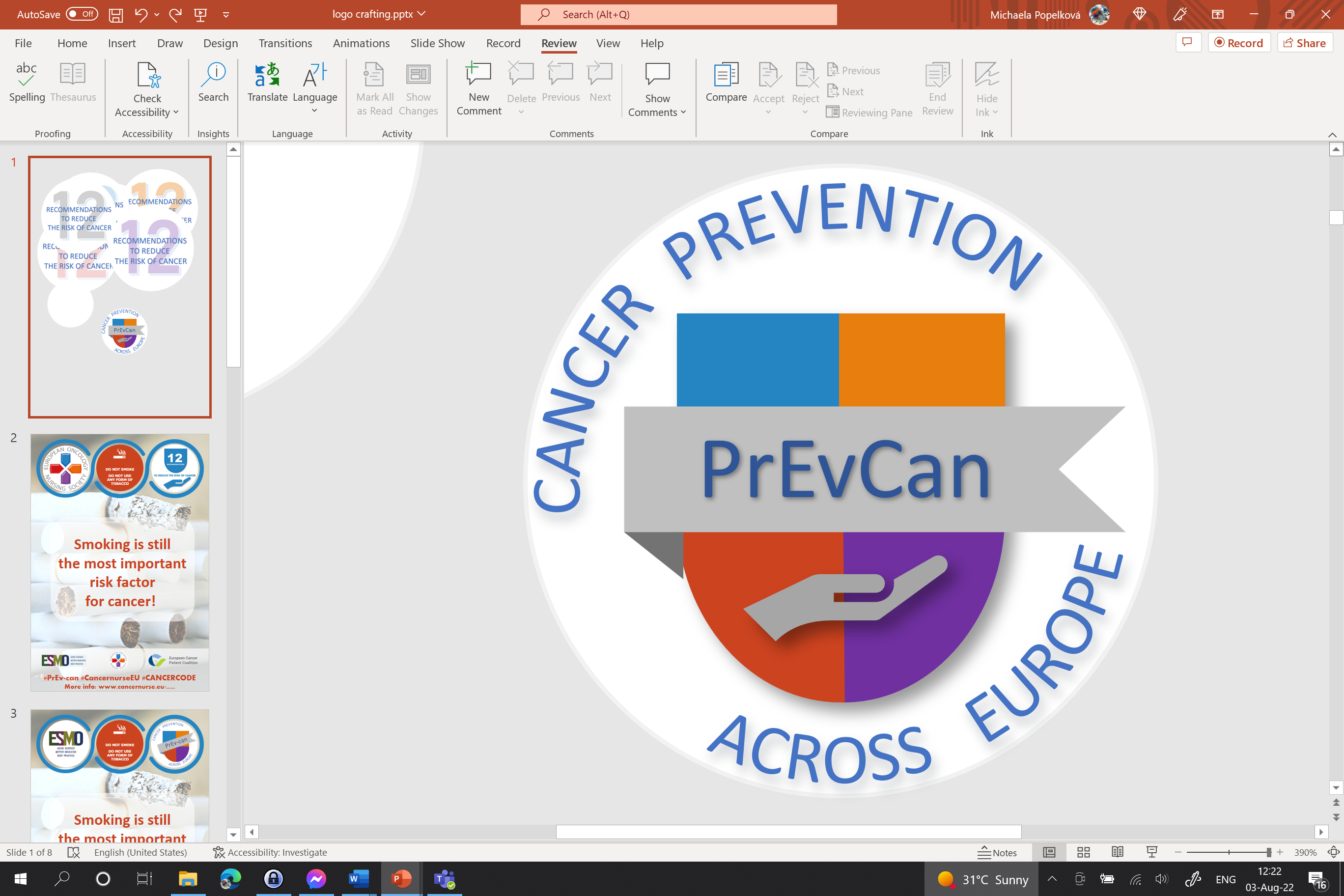 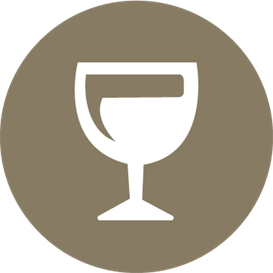 HVIS DU DRIKKER ALKOHOL, OG BEGRENS INNTAKET
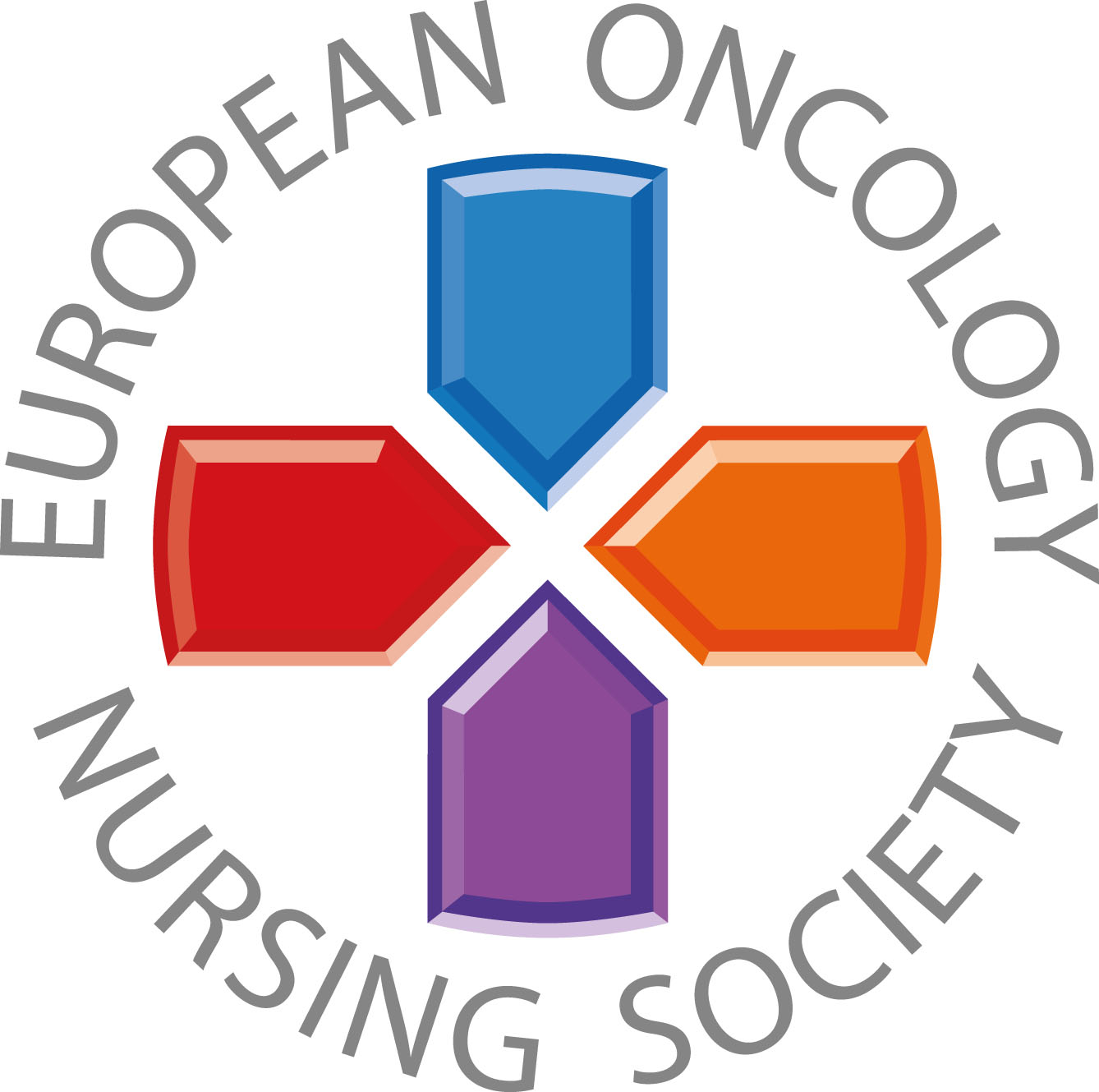 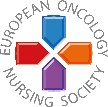 Anbefalinger til befolkningen
#PrEvCan #CANCERCODE
PrEvCan©-kampanjen ble initiert av EONS og gjennomføres i samarbeid med hovedpartner i kampanjen, ESMO. Mer info: www.cancernurse.eu/prevcan
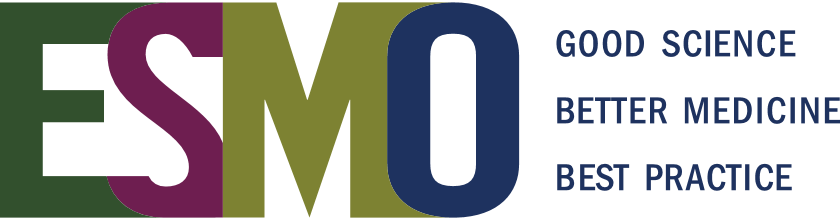 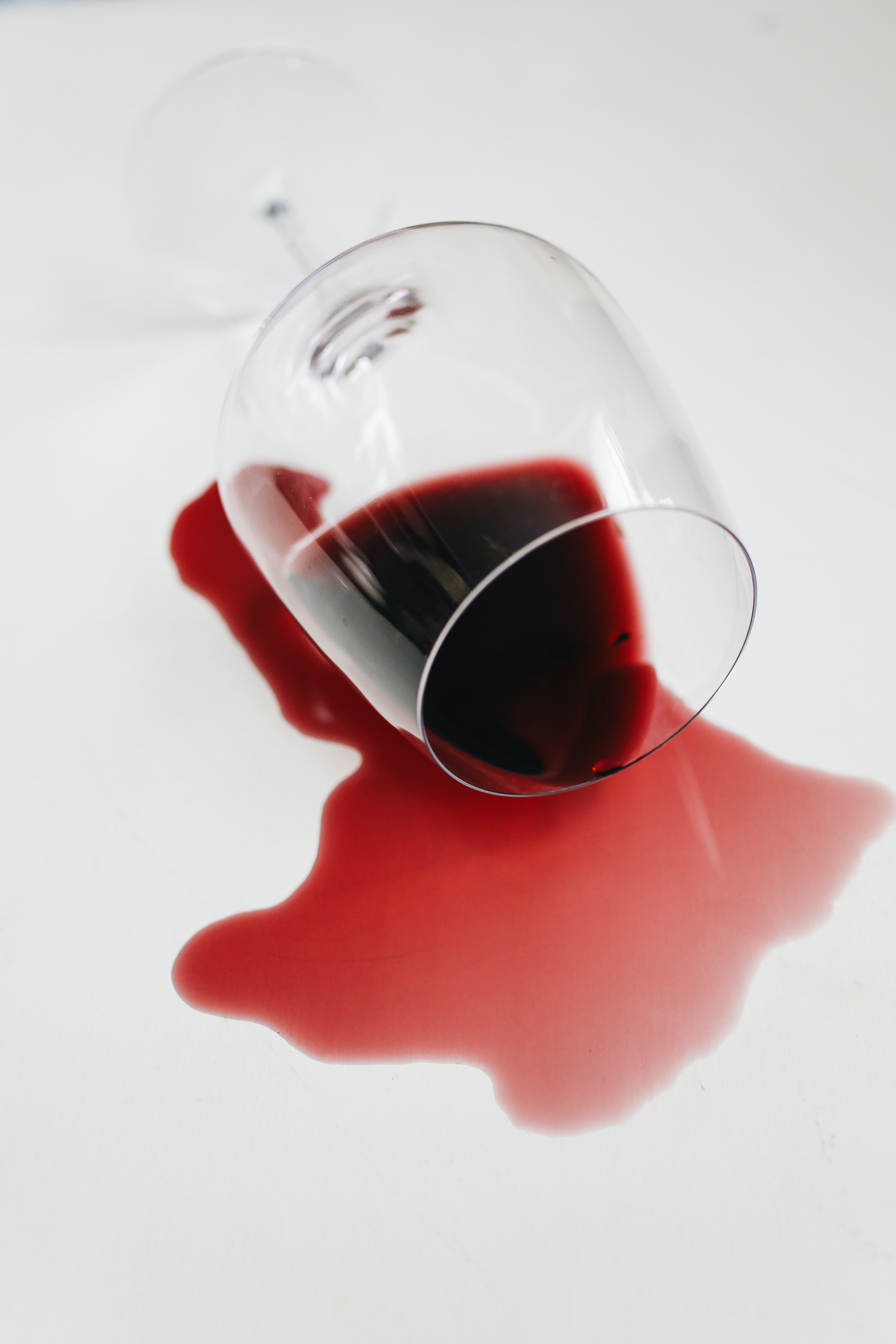 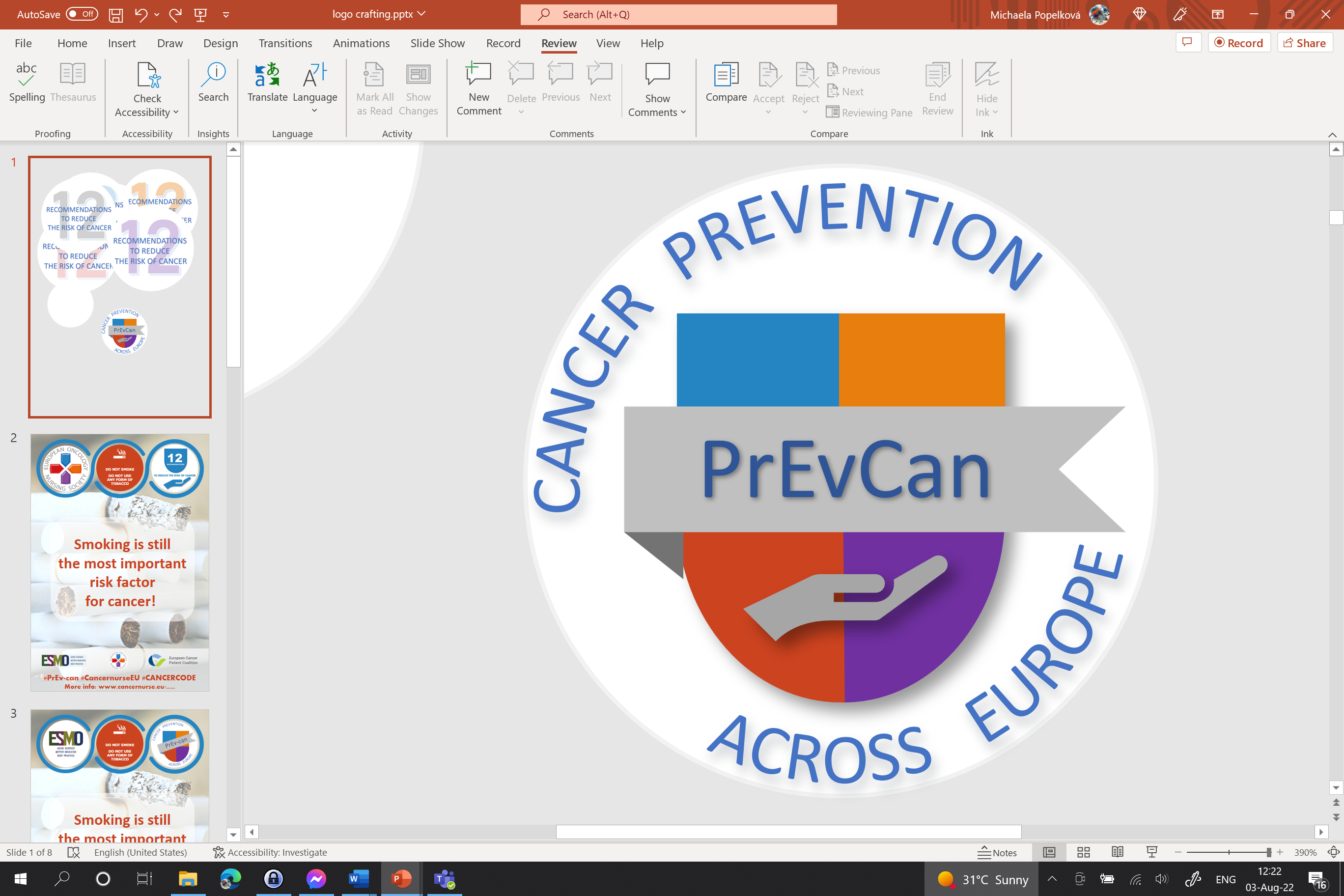 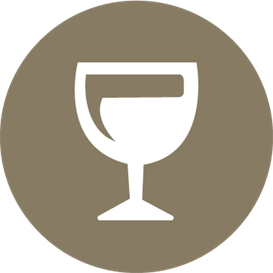 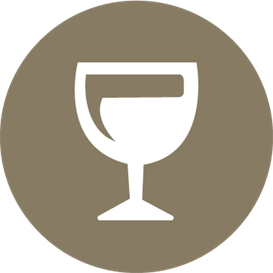 Sett inn organisasjonens logo her
HVIS DU DRIKKER ALKOHOL, OG BEGRENS INNTAKET
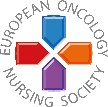 Hvis du drikker alkohol, vær bevisst på antall enheter du drikker, og begrens inntaket. Avholdenhet fra alkohol er kreftforebyggende.
#PrEvCan #CANCERCODE
PrEvCan©-kampanjen ble initiert av EONS og gjennomføres i samarbeid med hovedpartner i kampanjen, ESMO. Mer info: www.cancernurse.eu/prevcan
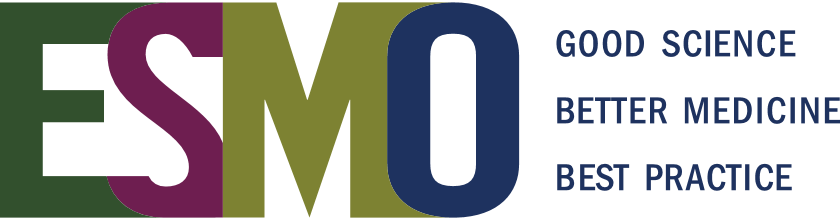 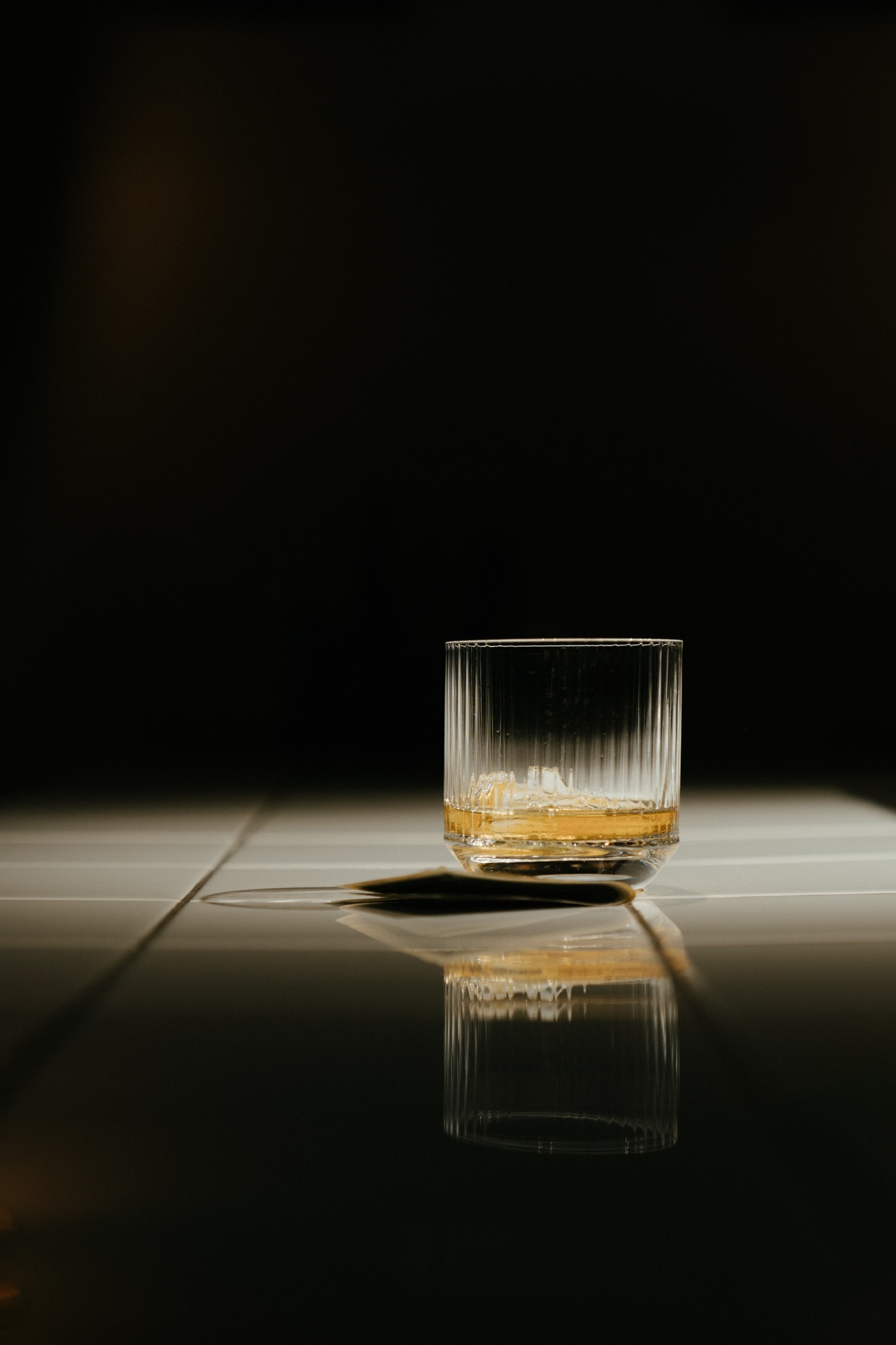 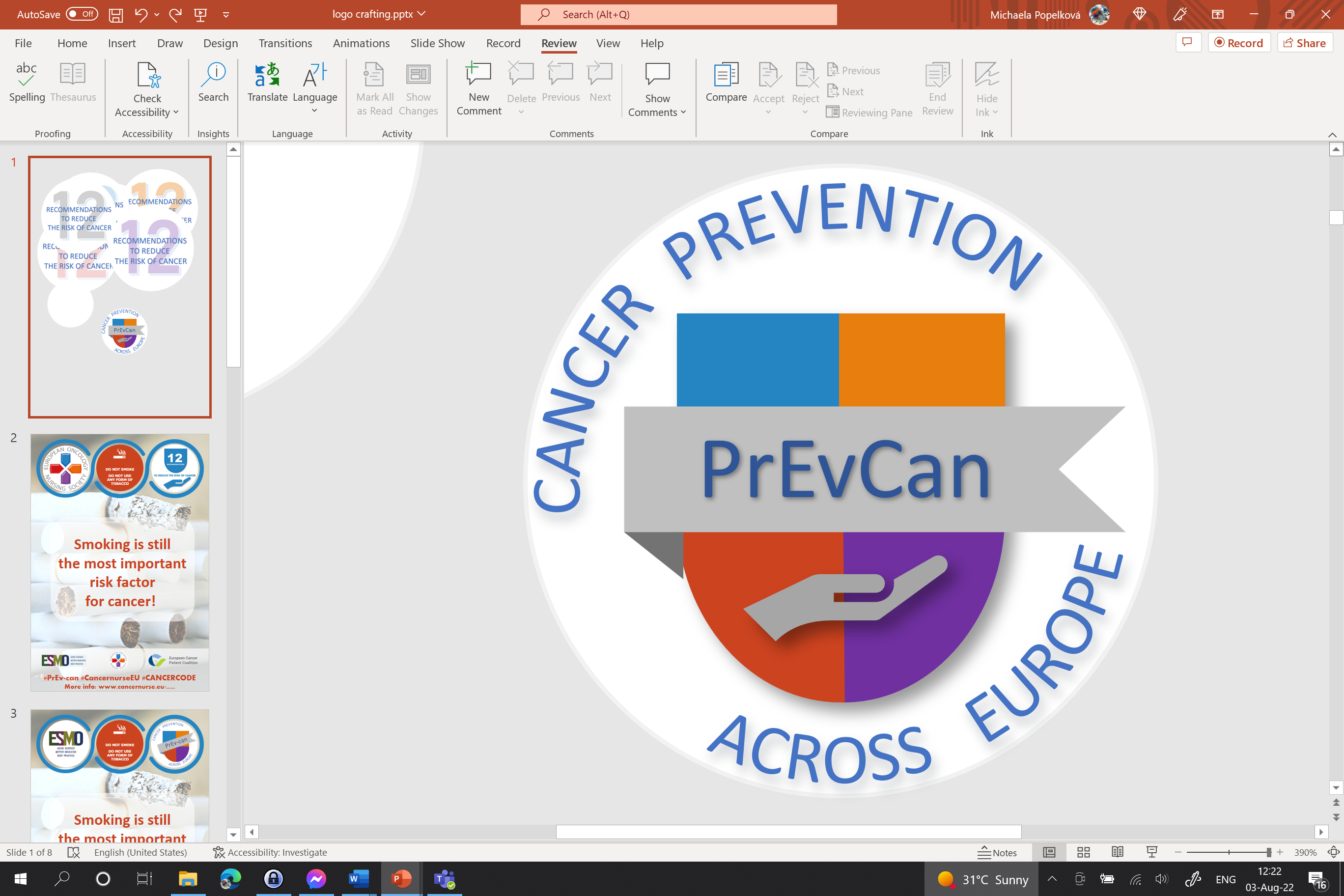 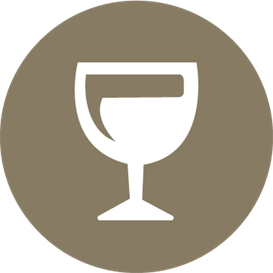 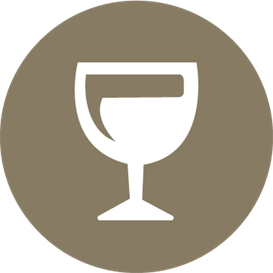 Sett inn organisasjonens logo her
HVIS DU DRIKKER ALKOHOL, OG BEGRENS INNTAKET
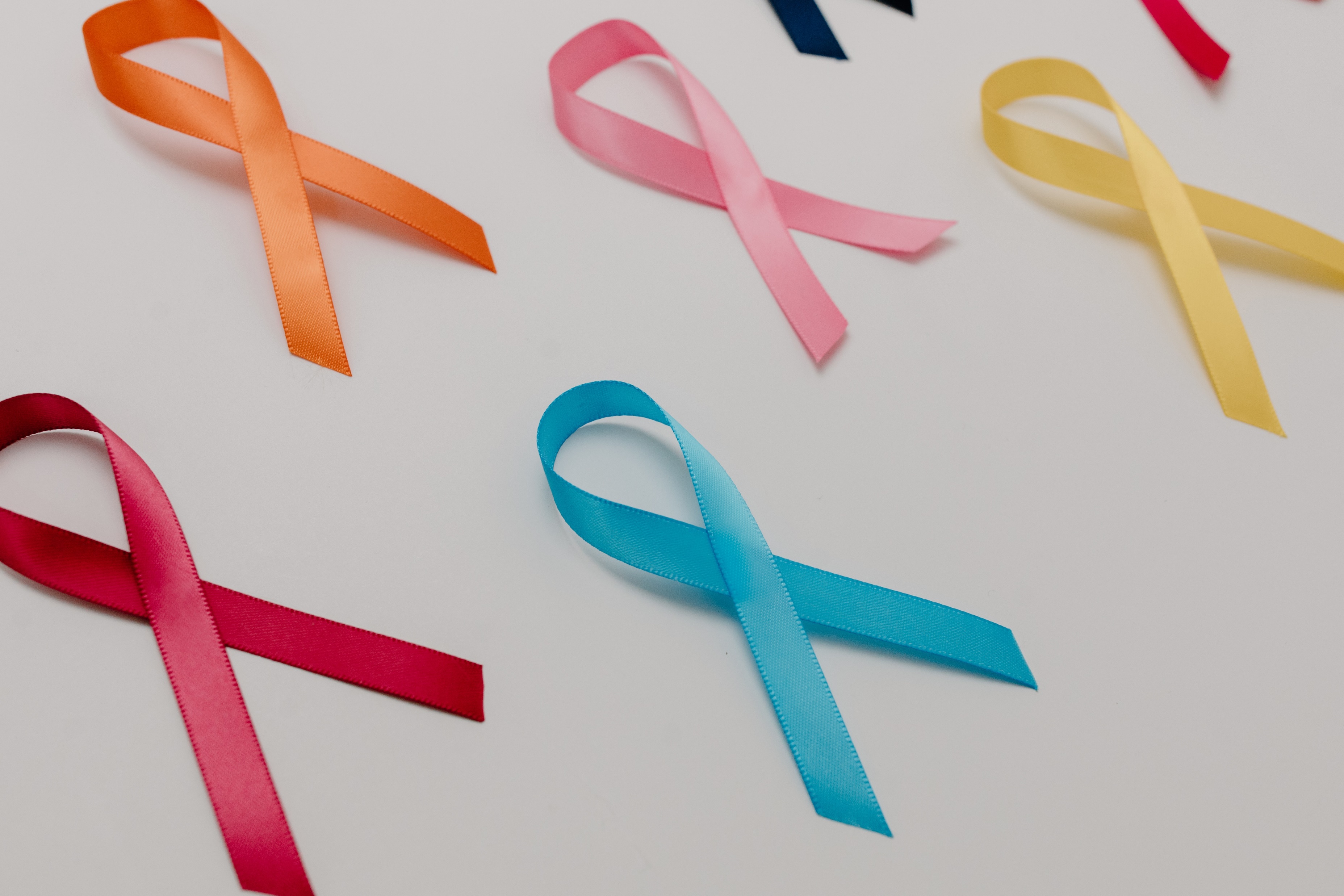 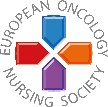 Alkohol er relatert til minst 8 ulike kreftformer.
#PrEvCan #CANCERCODE
PrEvCan©-kampanjen ble initiert av EONS og gjennomføres i samarbeid med hovedpartner i kampanjen, ESMO. Mer info: www.cancernurse.eu/prevcan
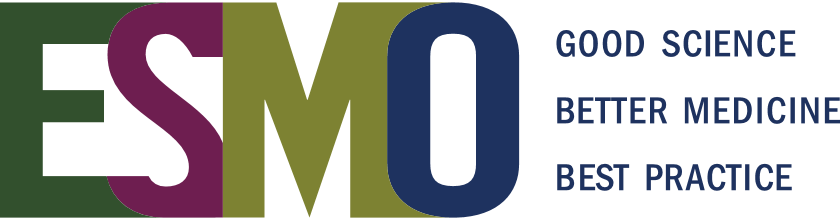 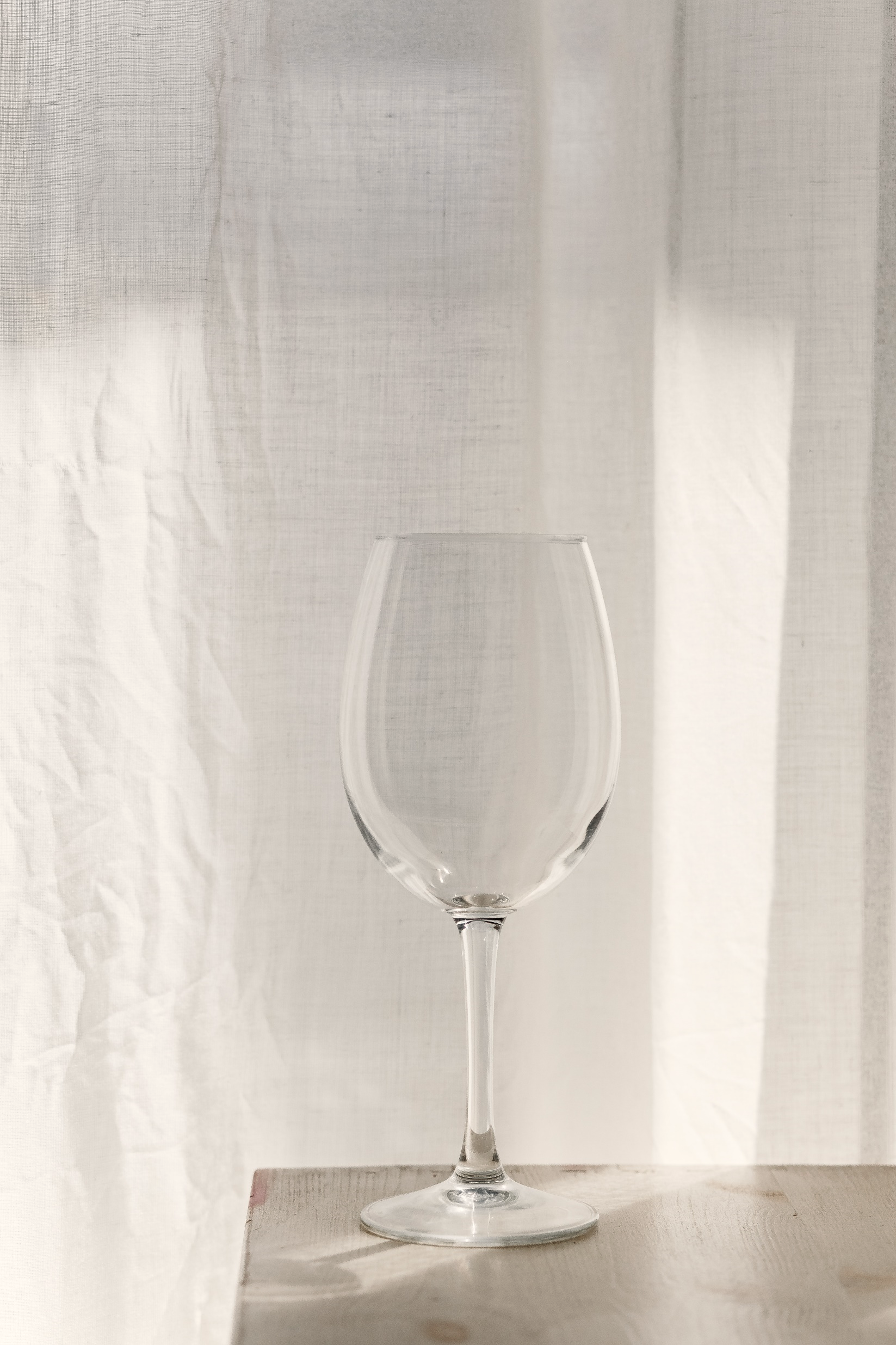 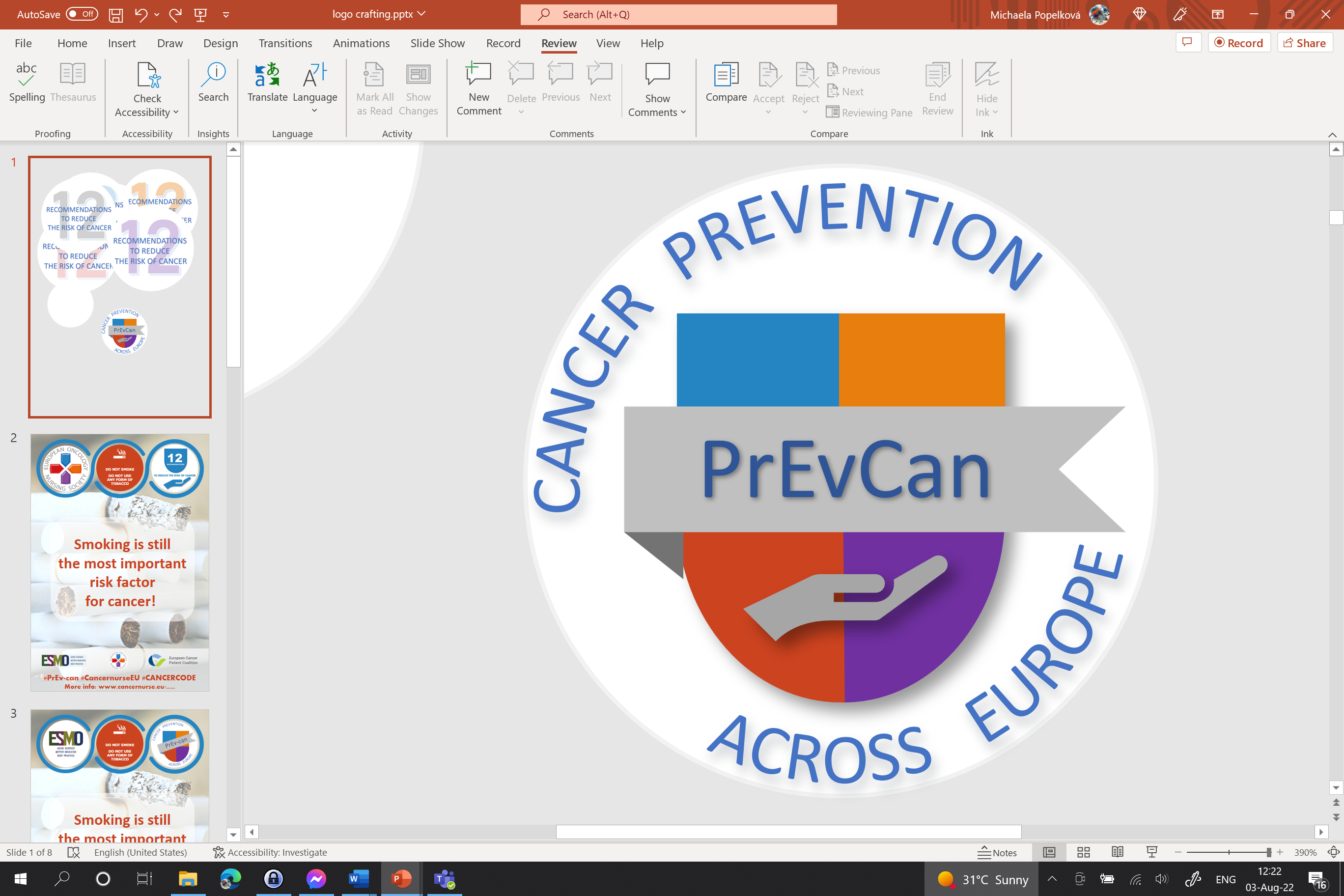 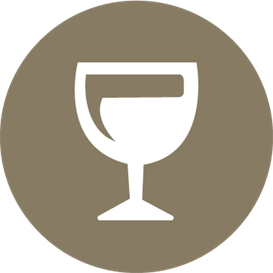 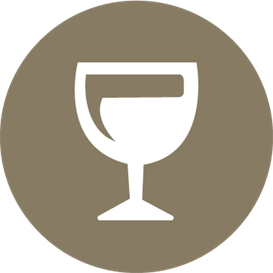 Sett inn organisasjonens logo her
HVIS DU DRIKKER ALKOHOL, OG BEGRENS INNTAKET
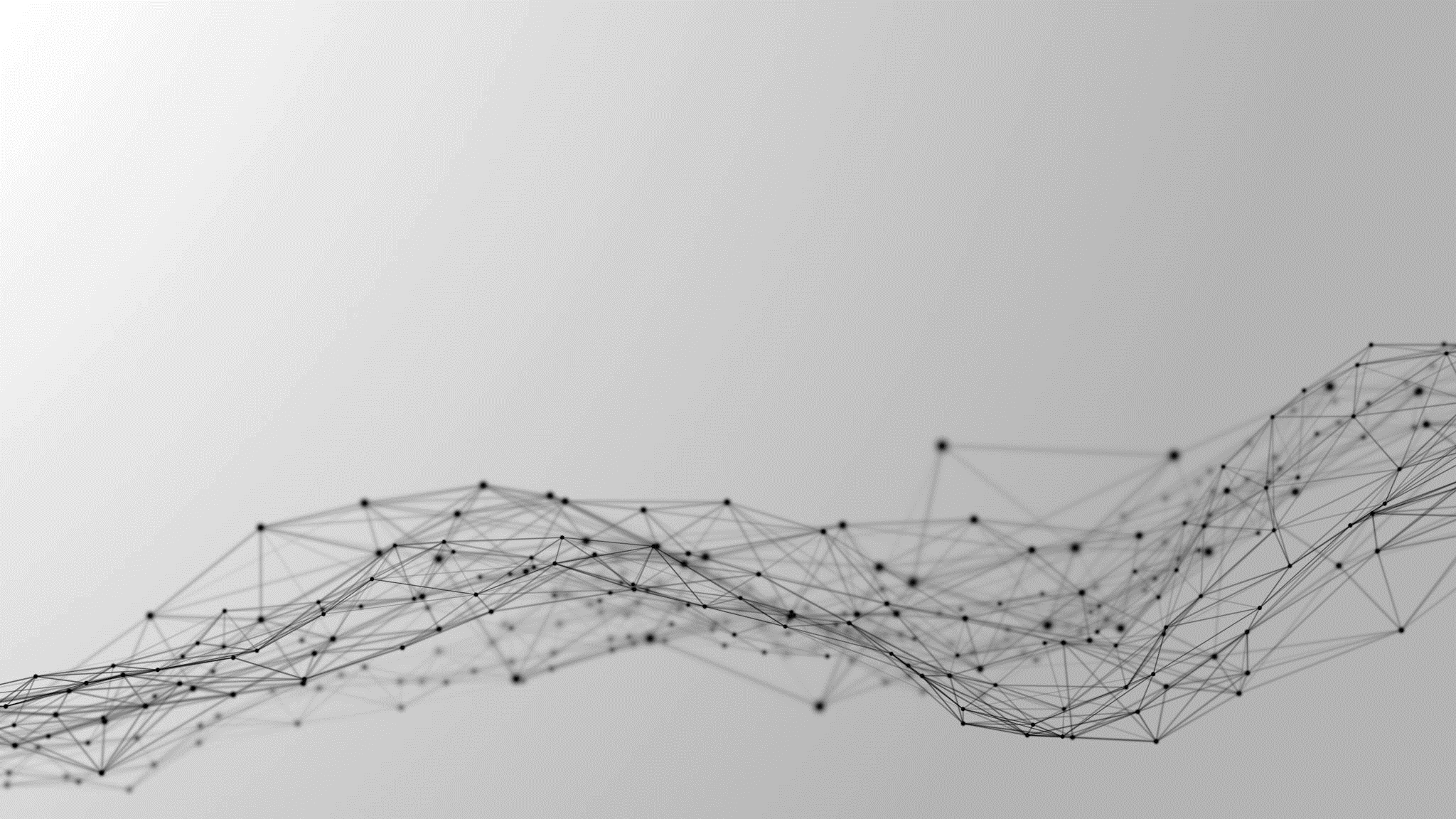 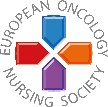 Drikker du mindre alkohol, reduserer du risikoen for kreft.
#PrEvCan #CANCERCODE
PrEvCan©-kampanjen ble initiert av EONS og gjennomføres i samarbeid med hovedpartner i kampanjen, ESMO. Mer info: www.cancernurse.eu/prevcan
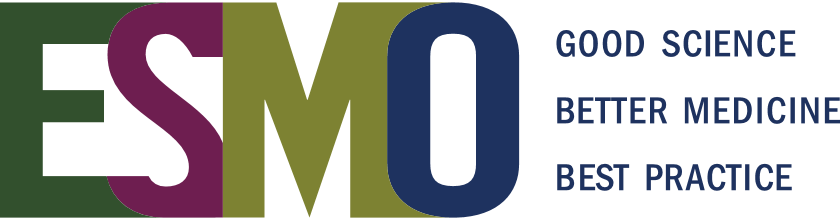 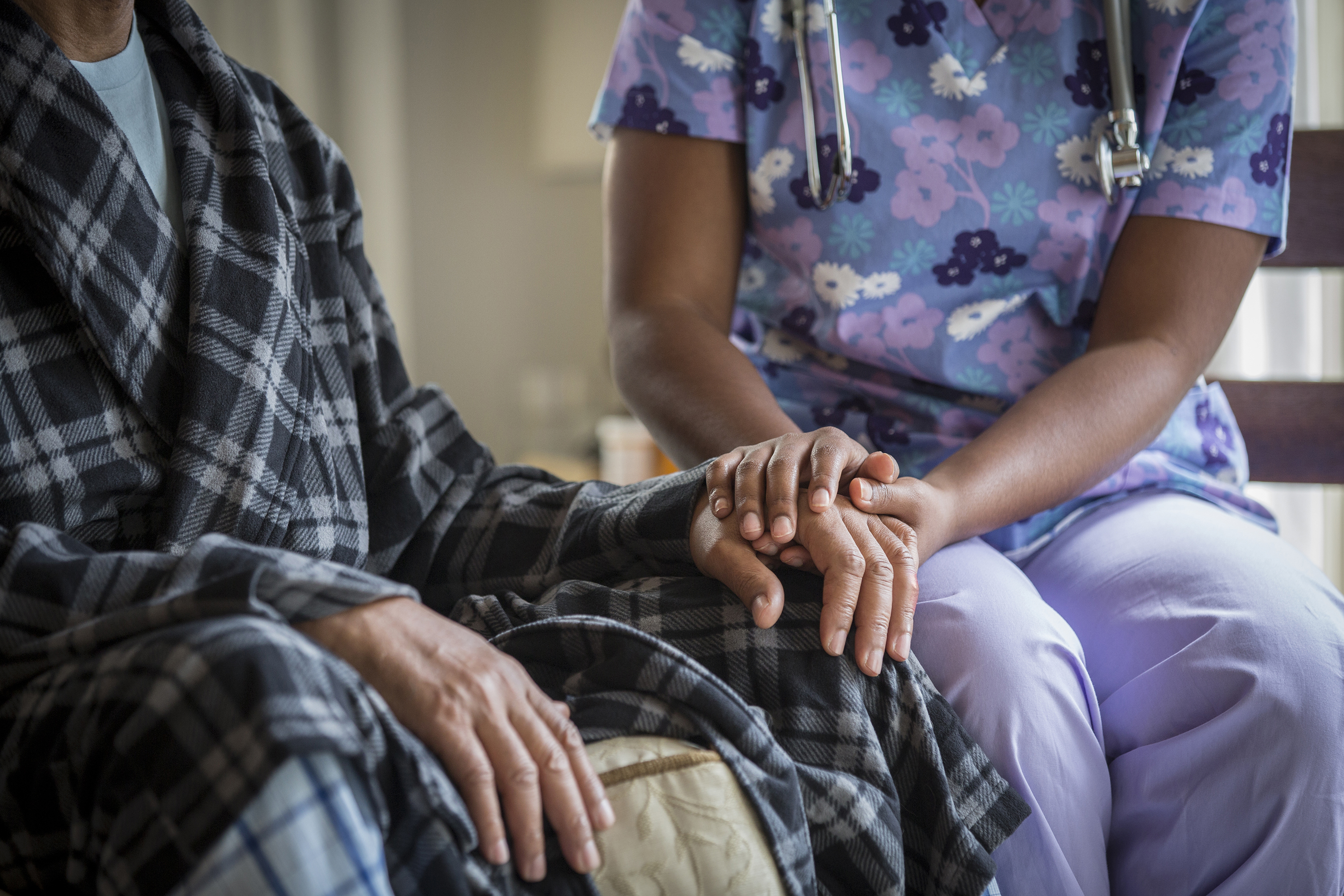 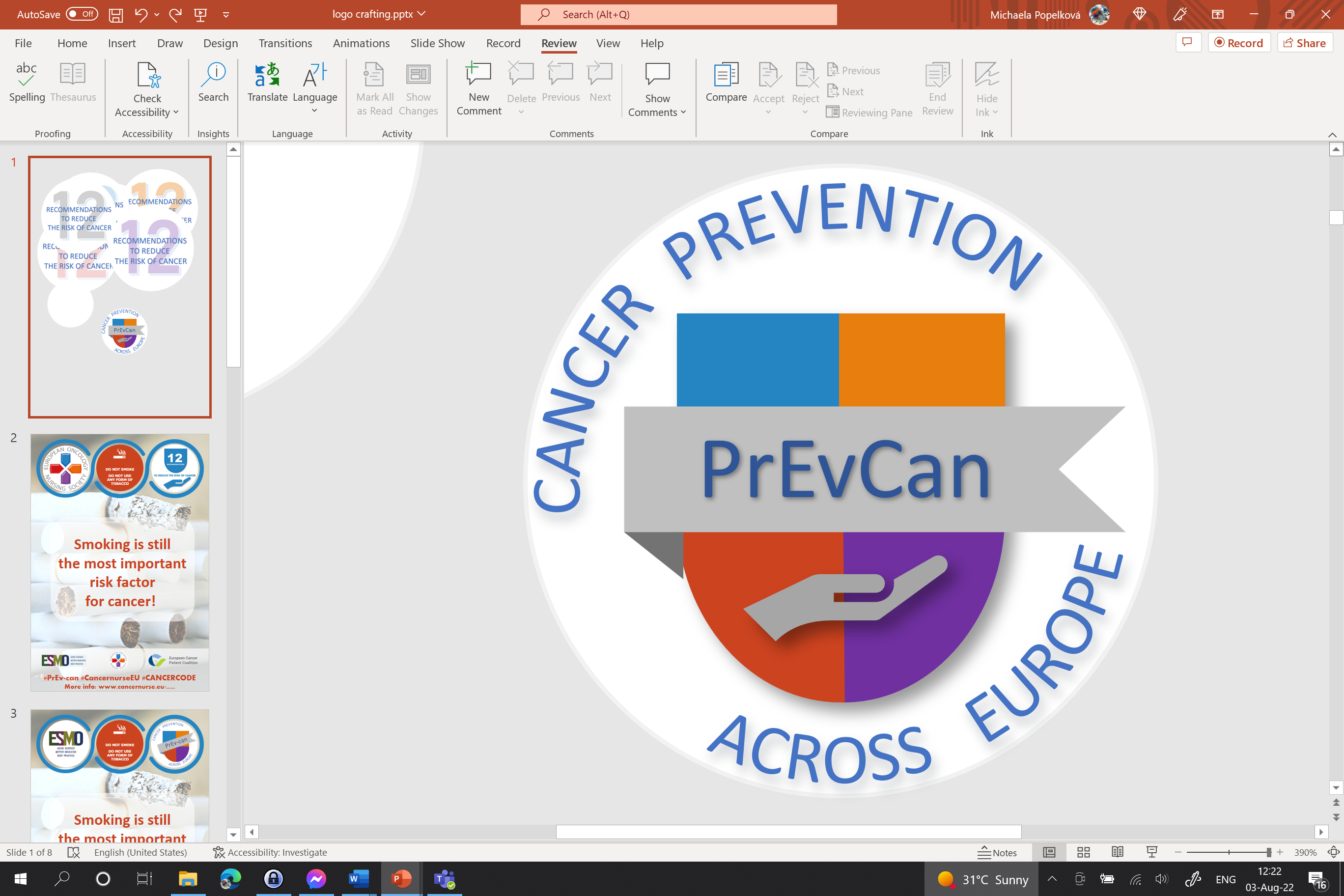 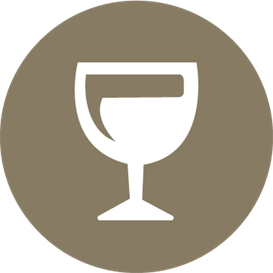 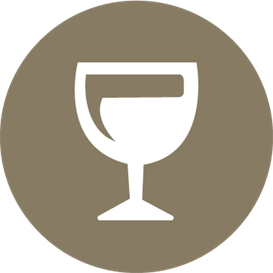 Sett inn organisasjonens logo her
HVIS DU DRIKKER ALKOHOL, OG BEGRENS INNTAKET
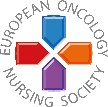 Be din sykepleier eller annet helsepersonell om støtte.
#PrEvCan #CANCERCODE
PrEvCan©-kampanjen ble initiert av EONS og gjennomføres i samarbeid med hovedpartner i kampanjen, ESMO. Mer info: www.cancernurse.eu/prevcan
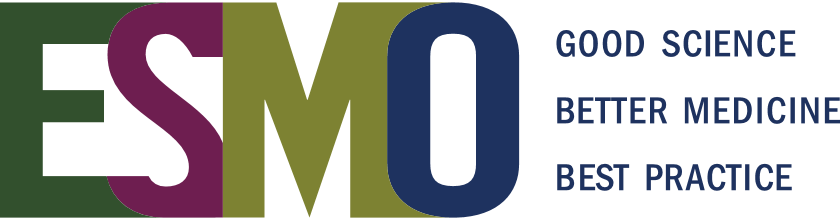 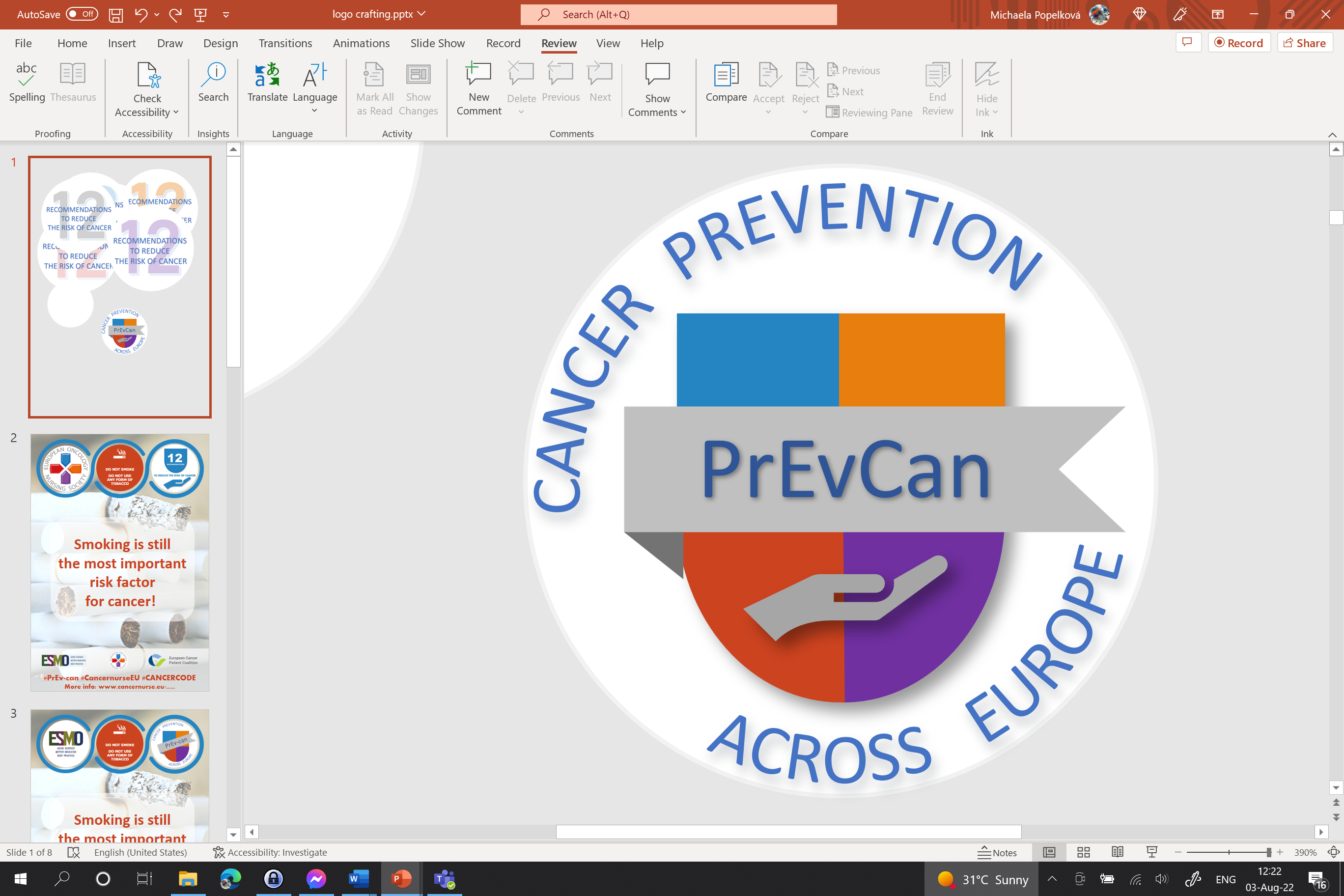 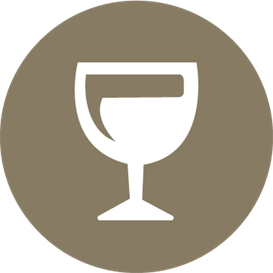 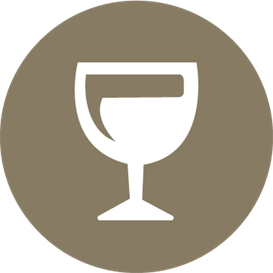 HVIS DU DRIKKER ALKOHOL, OG BEGRENS INNTAKET
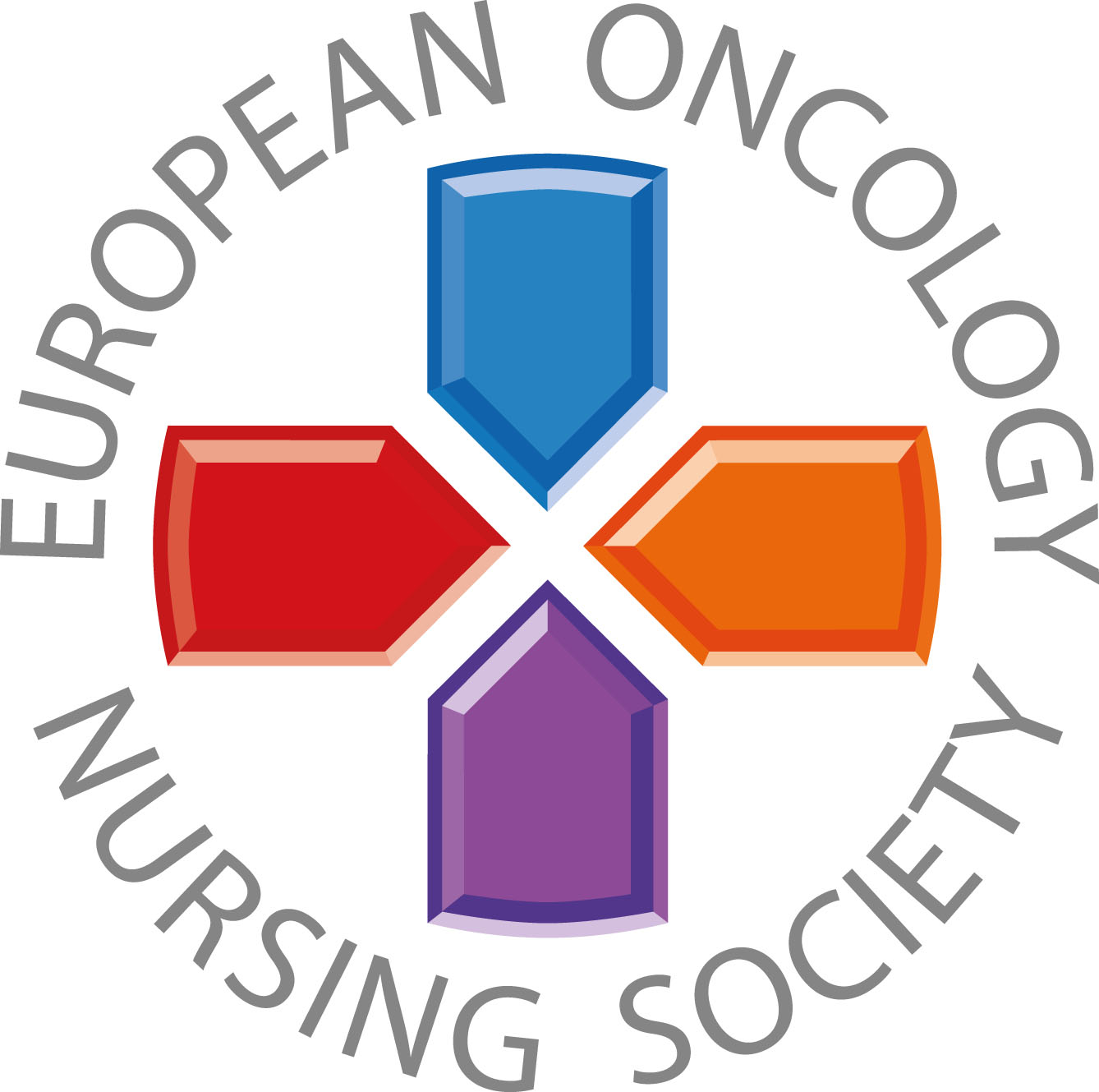 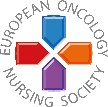 Anbefaling til helsepersonell
#PrEvCan #CANCERCODE
PrEvCan©-kampanjen ble initiert av EONS og gjennomføres i samarbeid med hovedpartner i kampanjen, ESMO. Mer info: www.cancernurse.eu/prevcan
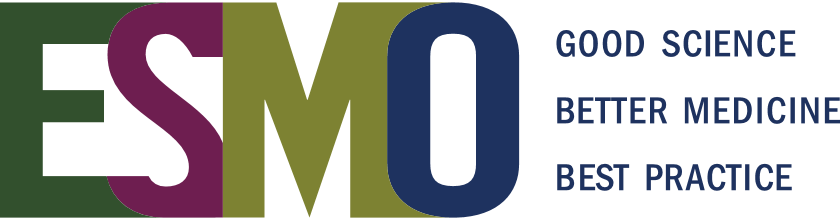 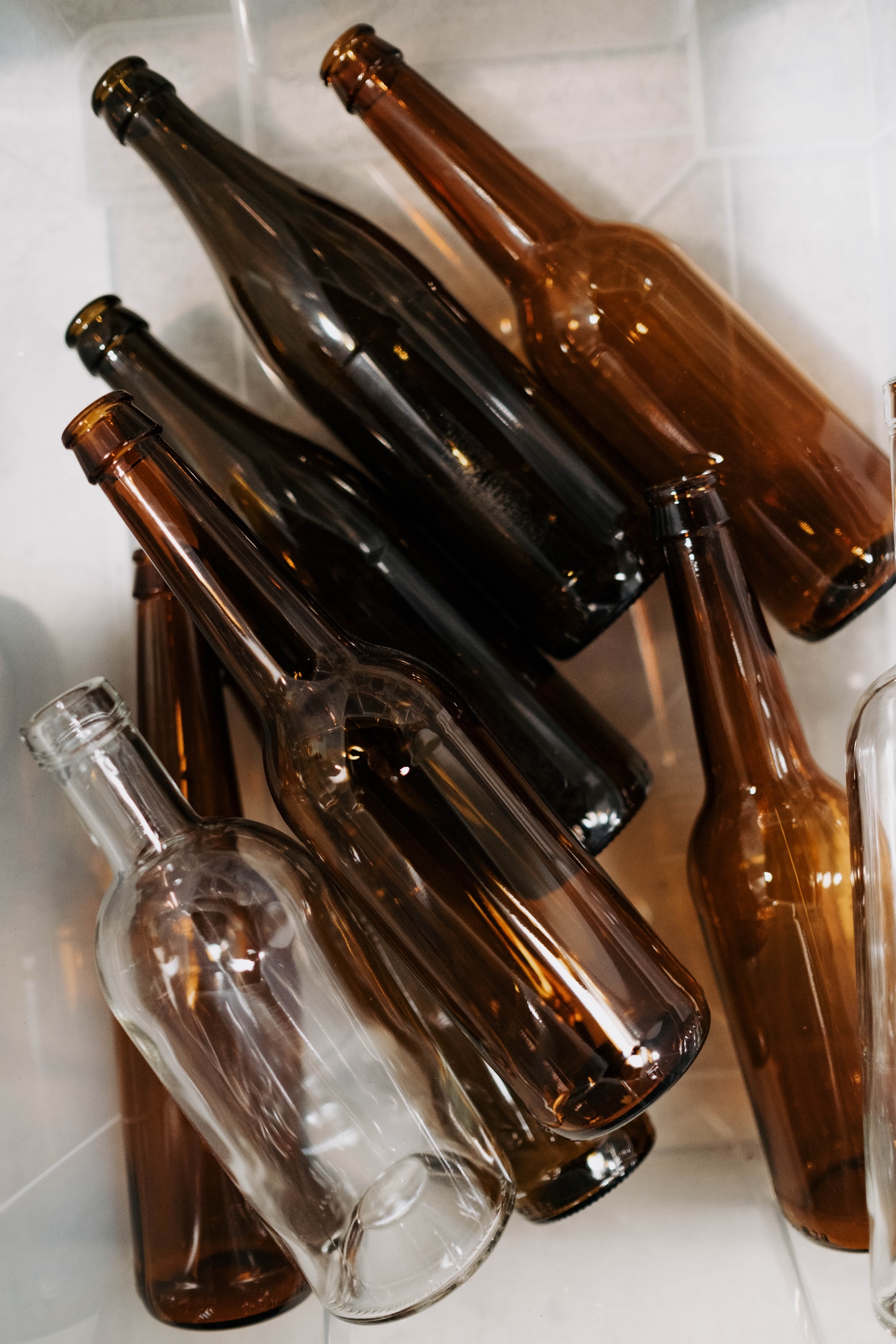 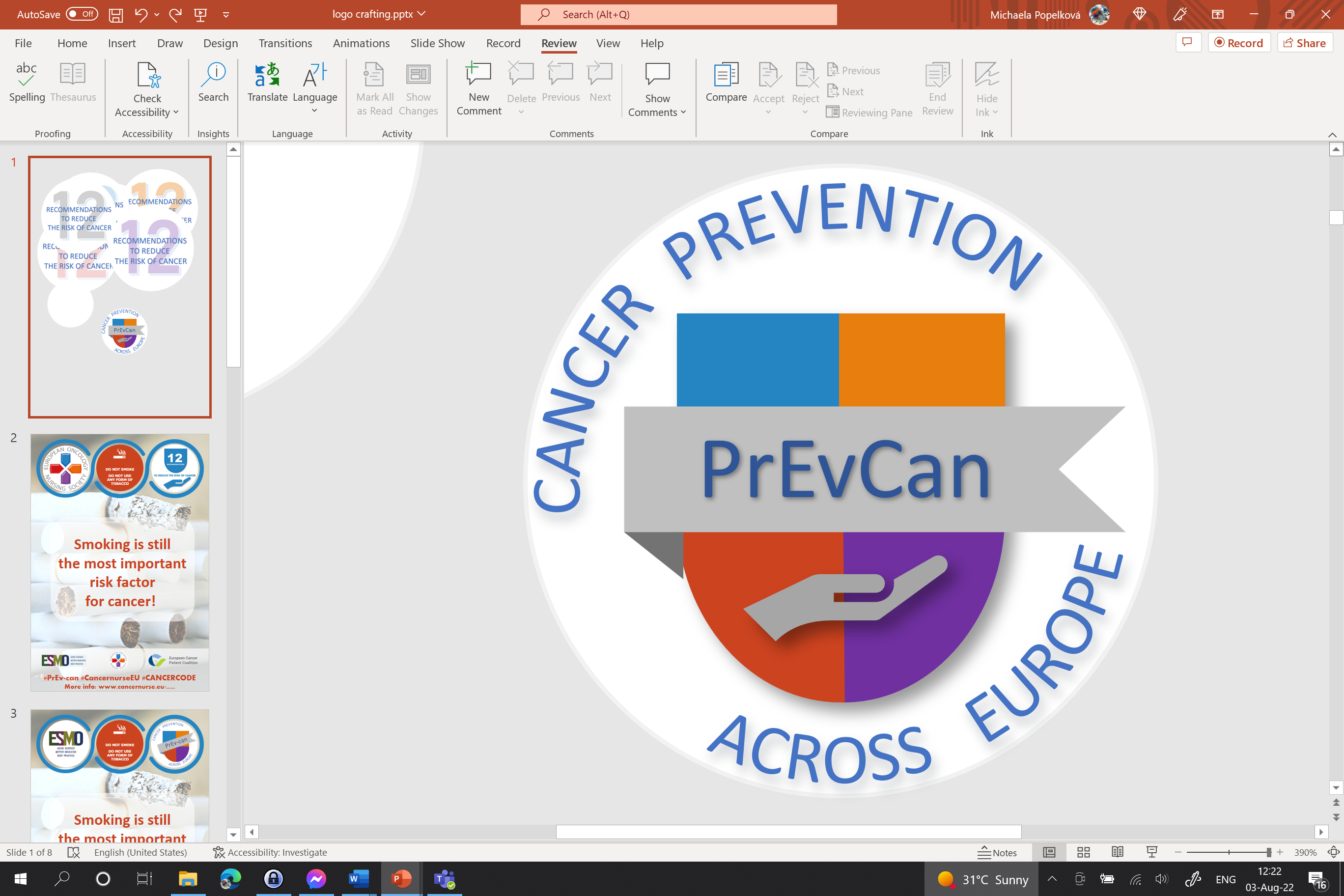 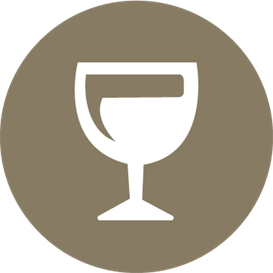 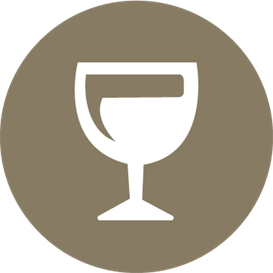 Sett inn organisasjonens logo her
HVIS DU DRIKKER ALKOHOL, OG BEGRENS INNTAKET
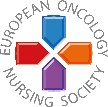 Vurder alltid om pasientene dine drikker alkohol.
#PrEvCan #CANCERCODE
PrEvCan©-kampanjen ble initiert av EONS og gjennomføres i samarbeid med hovedpartner i kampanjen, ESMO. Mer info: www.cancernurse.eu/prevcan
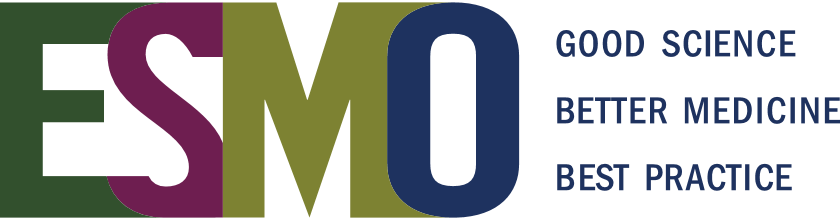 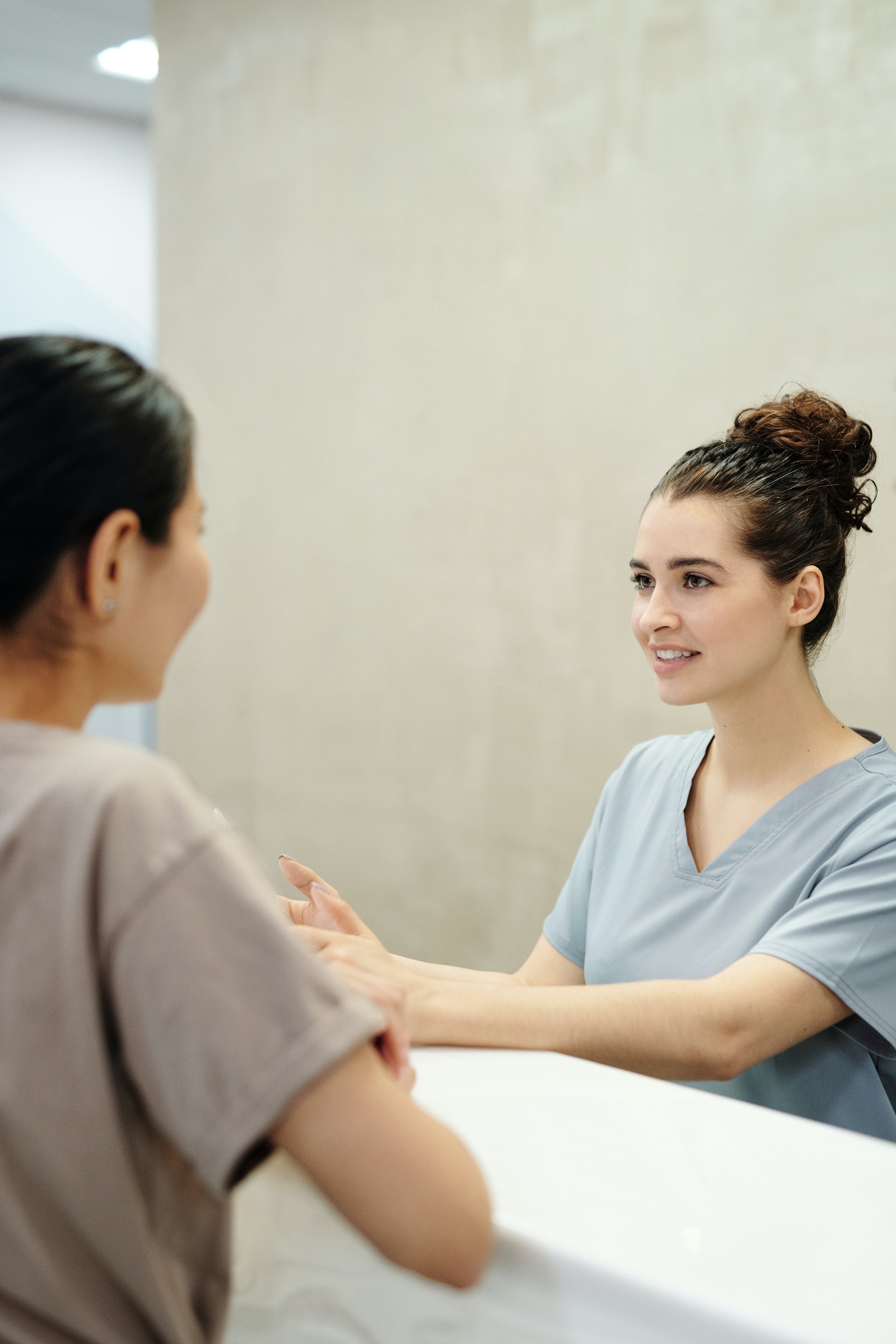 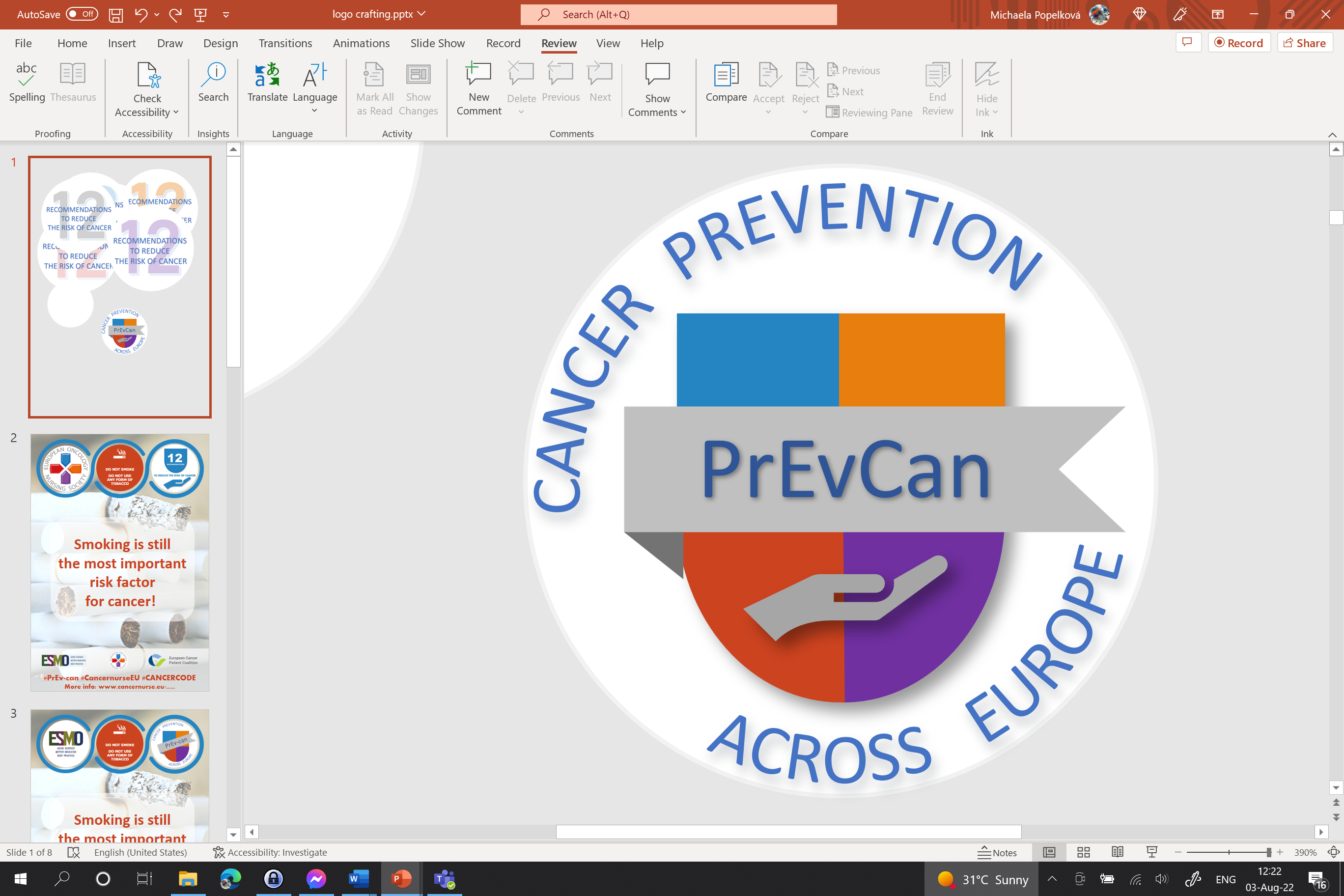 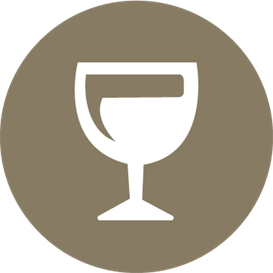 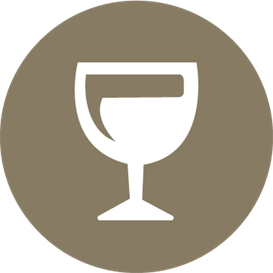 Sett inn organisasjonens logo her
HVIS DU DRIKKER ALKOHOL, OG BEGRENS INNTAKET
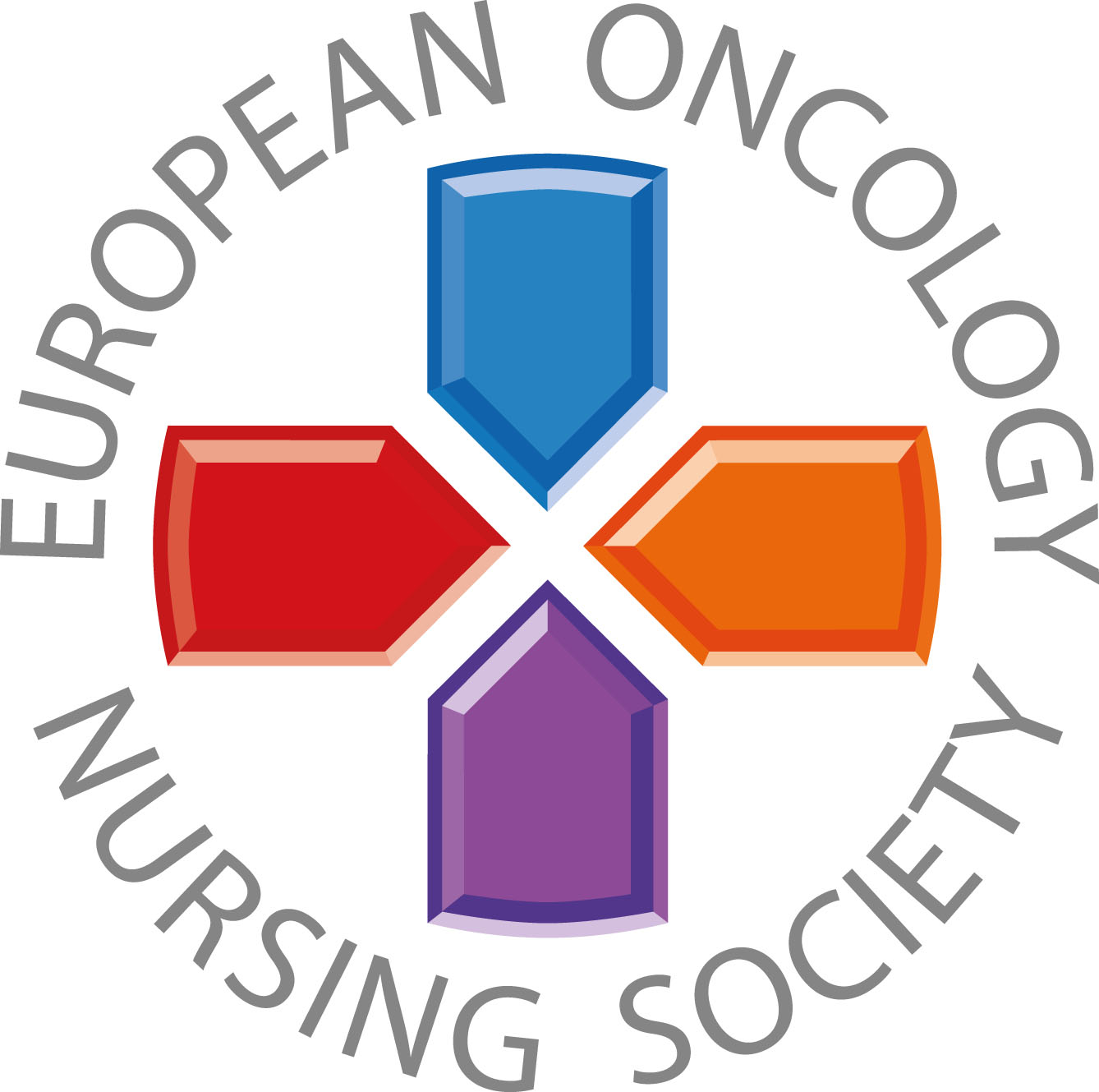 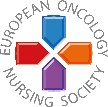 Tilby veiledning, støtte og oppfølging.
#PrEvCan #CANCERCODE
PrEvCan©-kampanjen ble initiert av EONS og gjennomføres i samarbeid med hovedpartner i kampanjen, ESMO. Mer info: www.cancernurse.eu/prevcan
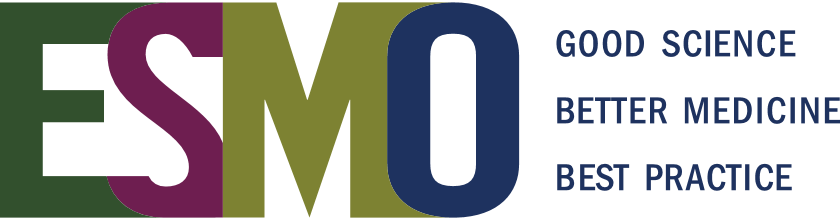 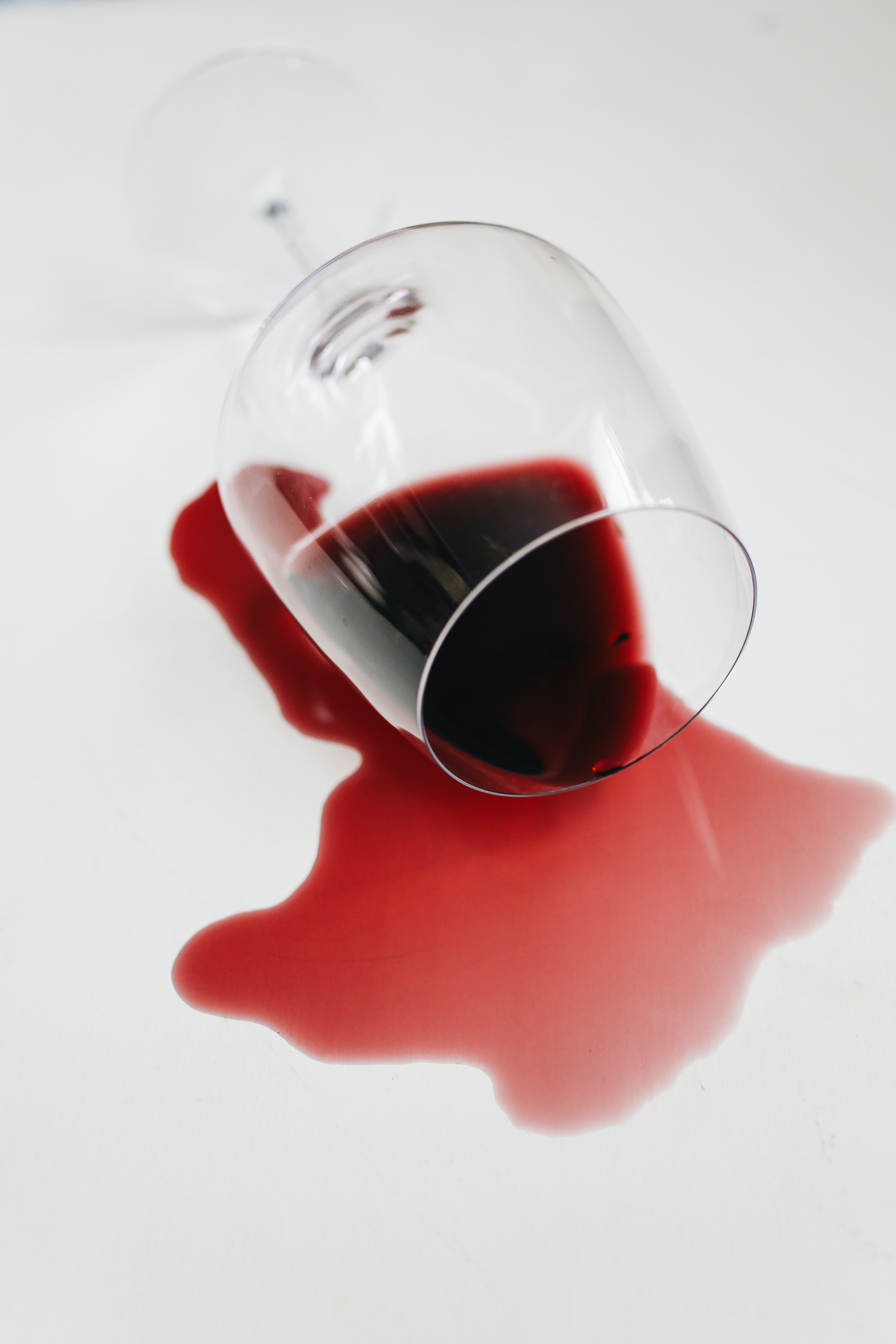 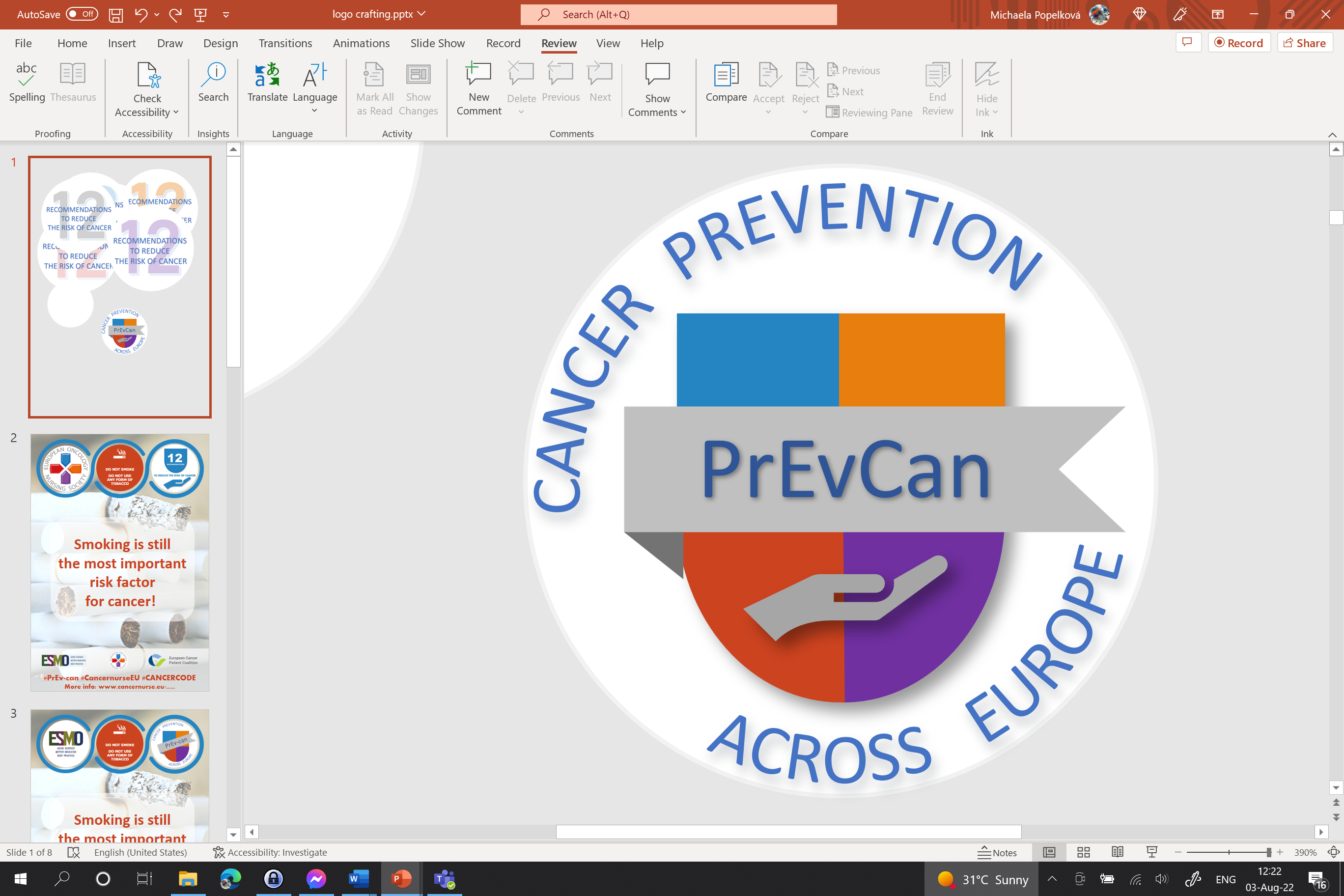 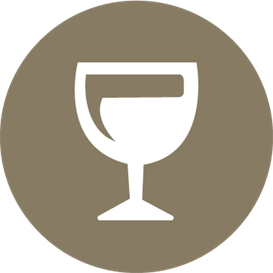 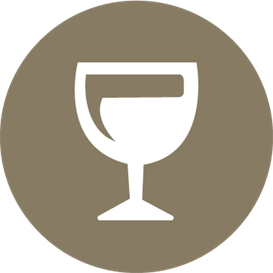 Sett inn organisasjonens logo her
HVIS DU DRIKKER ALKOHOL, OG BEGRENS INNTAKET
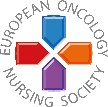 Sett inn ditt bilde her
Tilpasset tekst
#PrEvCan #CANCERCODE
PrEvCan©-kampanjen ble initiert av EONS og gjennomføres i samarbeid med hovedpartner i kampanjen, ESMO. Mer info: www.cancernurse.eu/prevcan
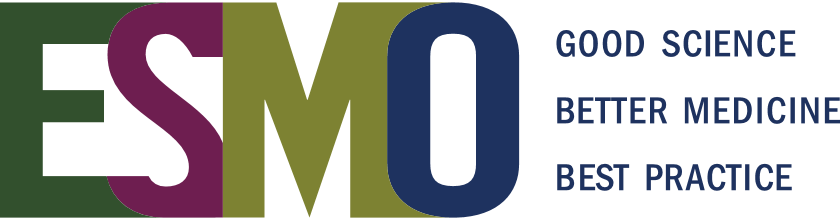